Hello guys!My name is Andrea Chiara.. And now I am going to introduce myself.
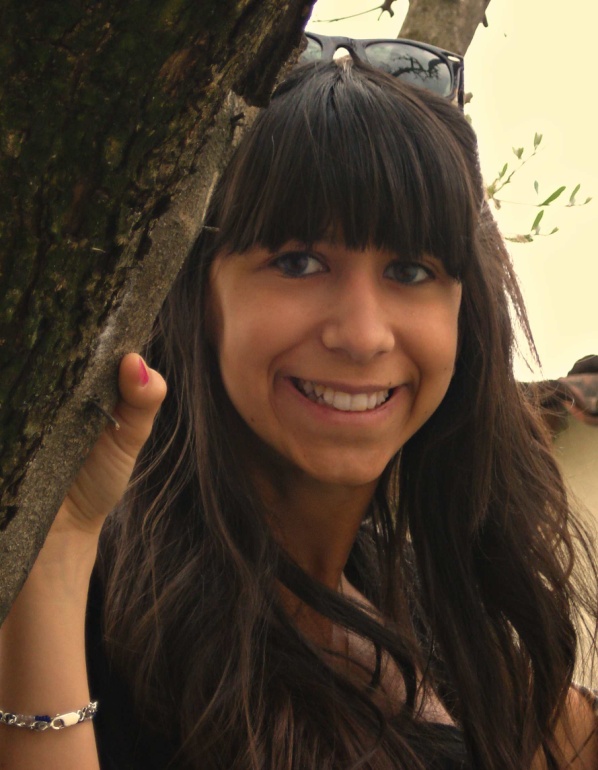 I am Andrea Chiara and I am seventeen, I was born on 24th March 1995 and I live in Verolavecchia, a small village near Brescia.I have long, straight brown hair, I have brown eyes, and I am not very tall.
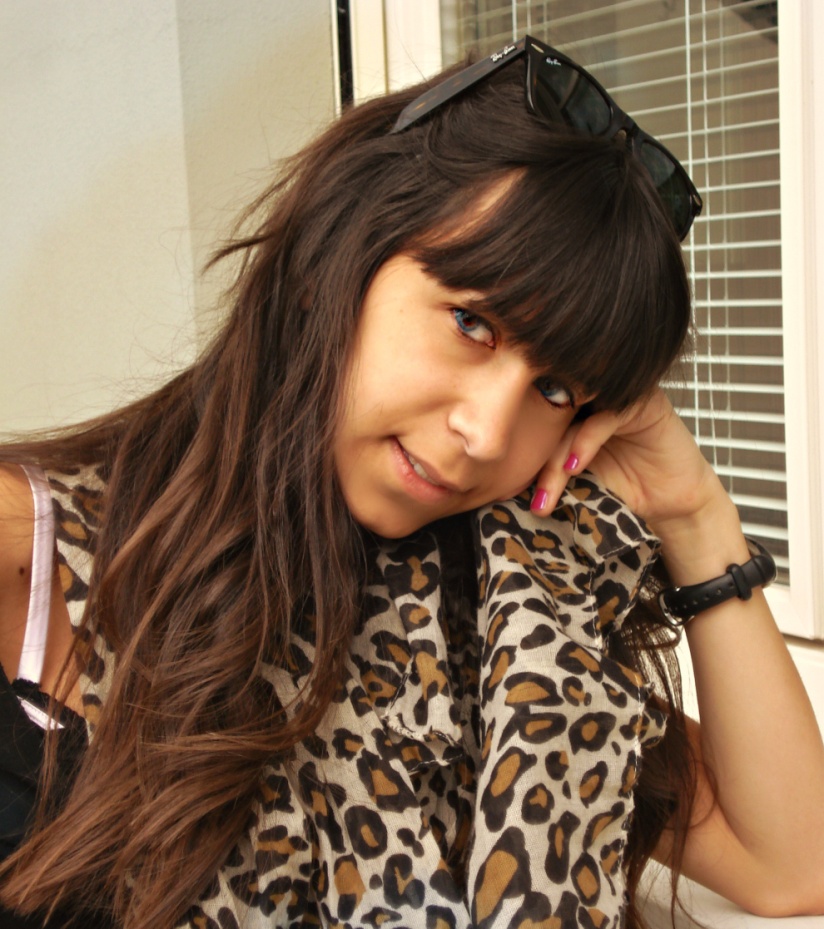 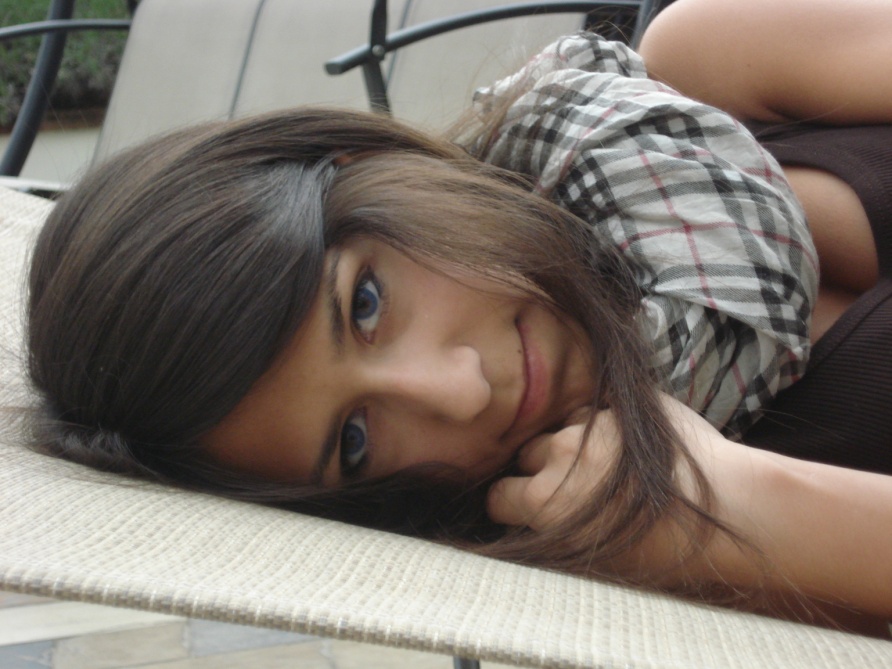 My family
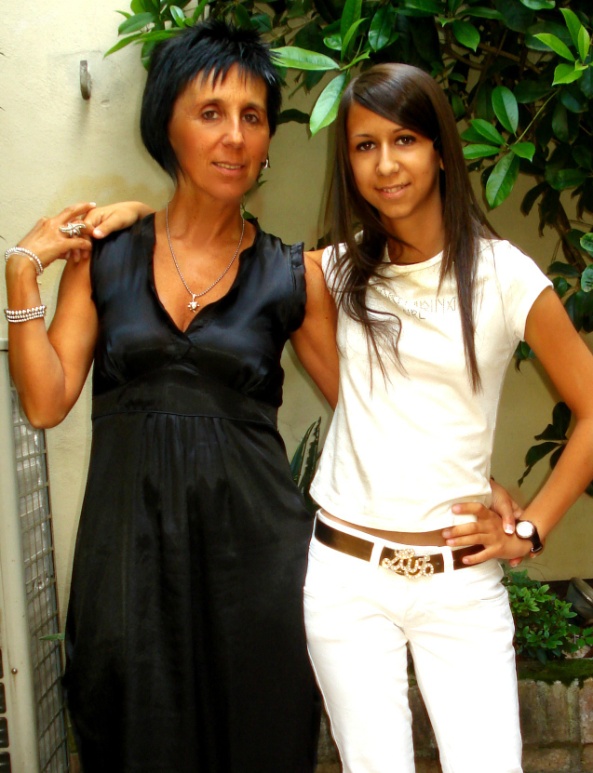 Here’s my mum, her name is Mariarosa and she is a clerk.
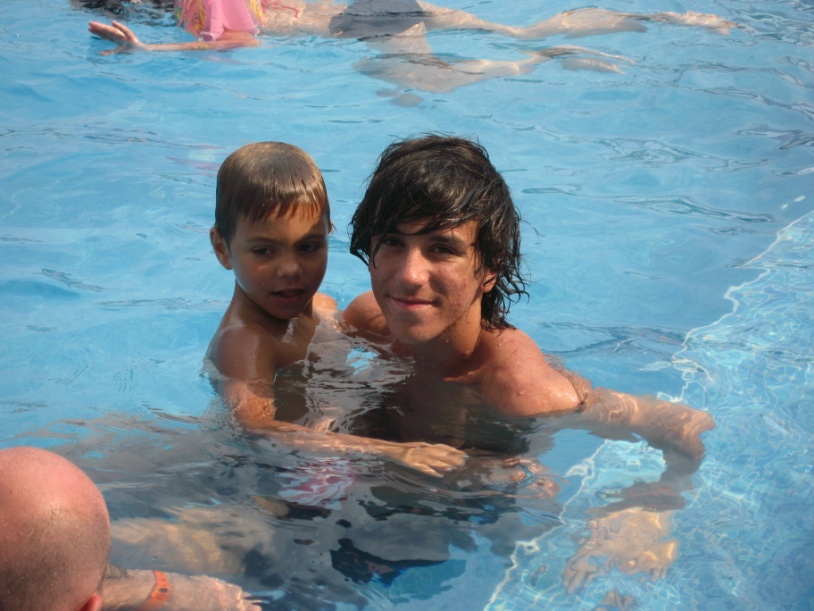 The boy on the right is my brother, his name is Nicholas and he is a student, on the left there is my baby friend, he is Bulgarian and his name is Deyvid.
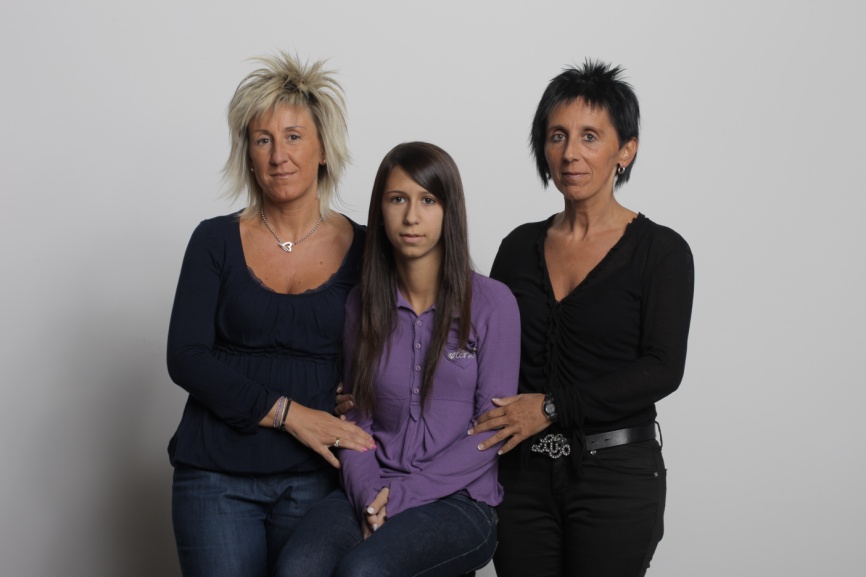 On the left there is my aunt Pierangela, she is my mum’s sister and she has a coffee and I often go to help her.
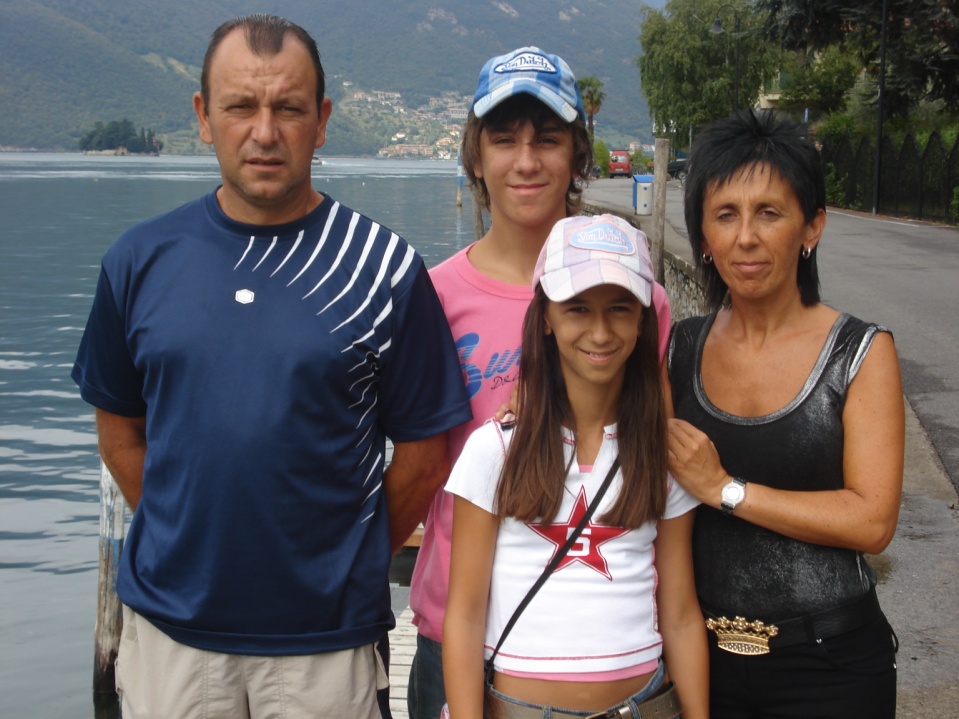 The man on the left is my father Walter , he is a bricklayer.
My town
Verolavecchia
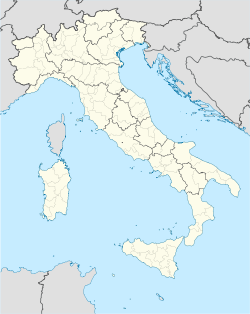 Verolavecchia is a little town in the province of Brescia, in Lombardy.  It has 4000 inhabitants more or less but even if it isn’t a big place I like it because I know all the people who live there ‘s every you need.
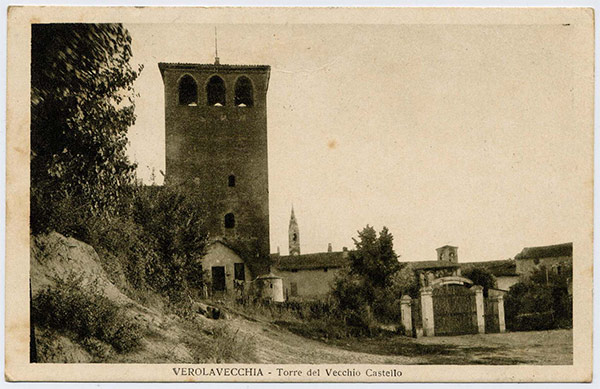 My school
I attend the third class of the  High School ITC Primo Mazzolari in Verolanuova. The school isn’t far  from Verolavecchia, there are only 2 Km from my house so I can get up at 7.30 every morning.
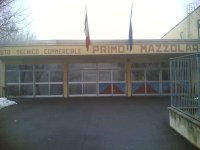 My friends
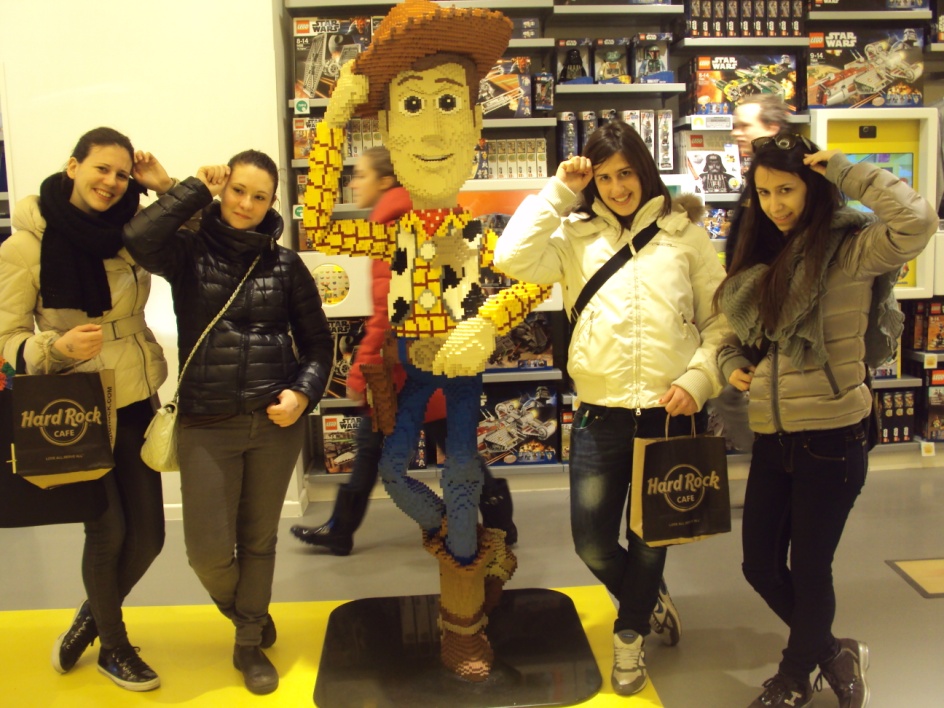 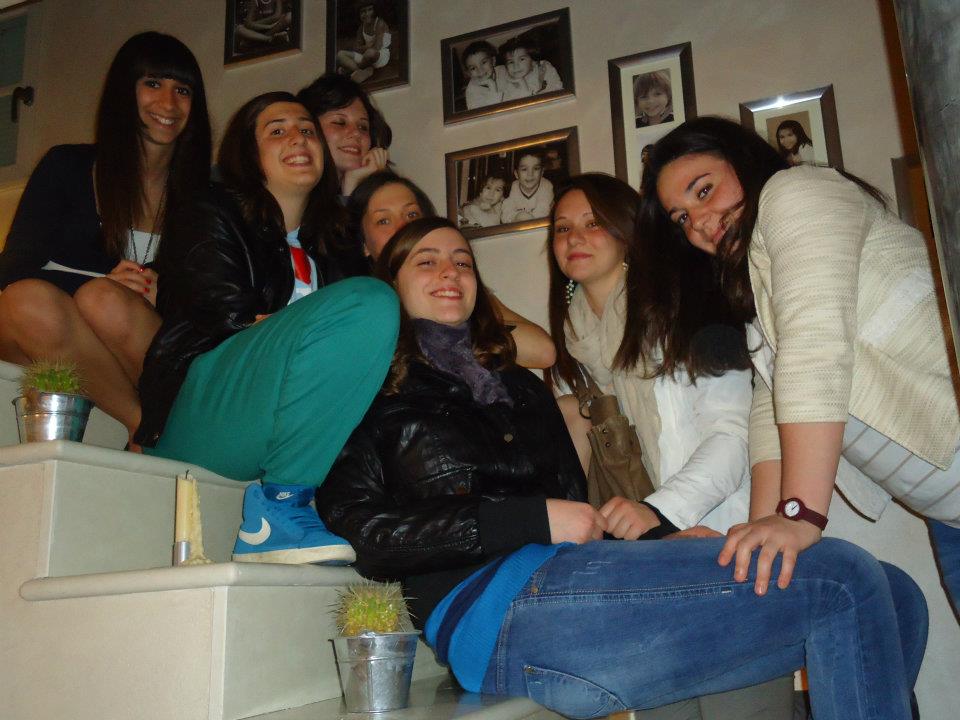 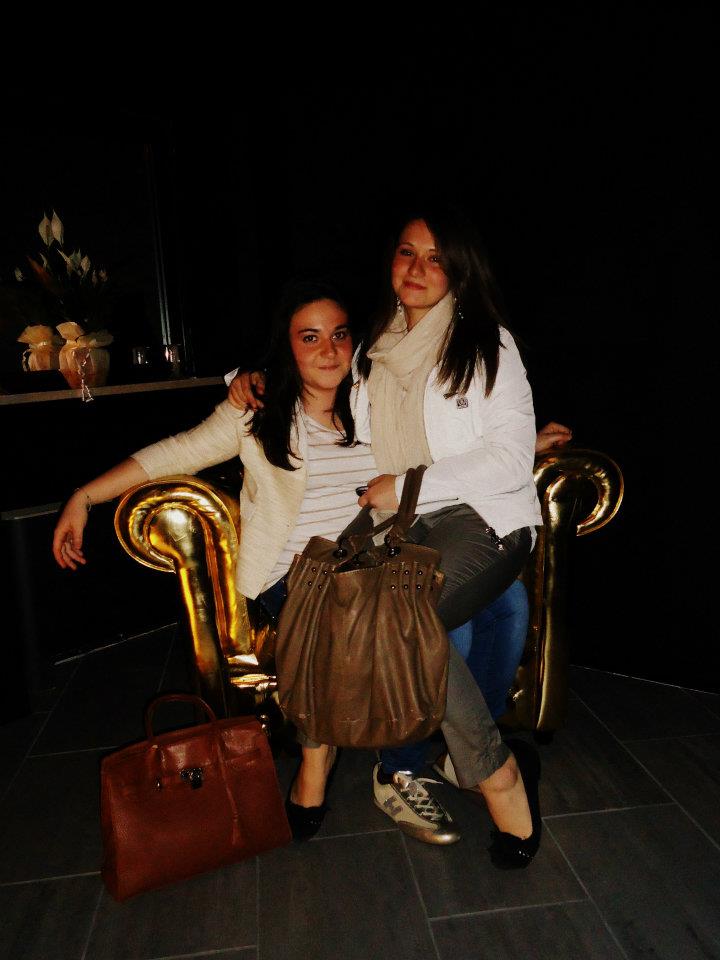 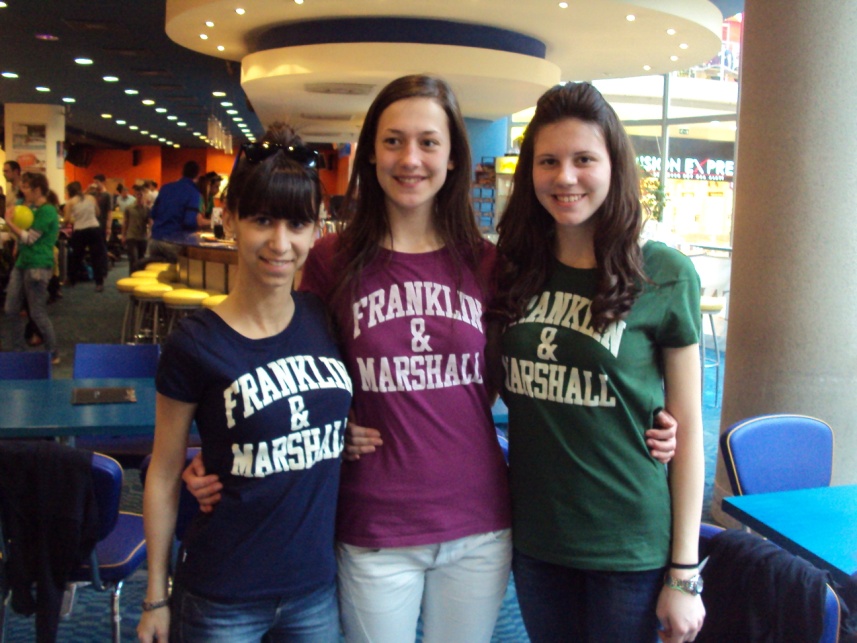 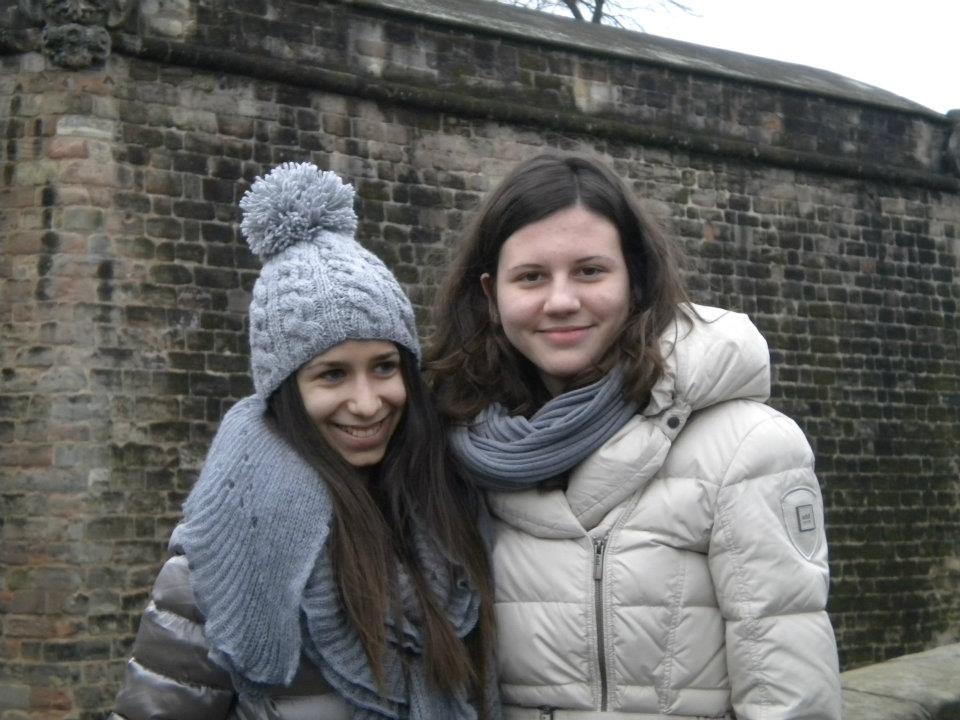 In my free time I like:
_ Playing the flute_ Listening to music_ Reading_ Going to the gym _ Going out with my friends_ Surfing the net
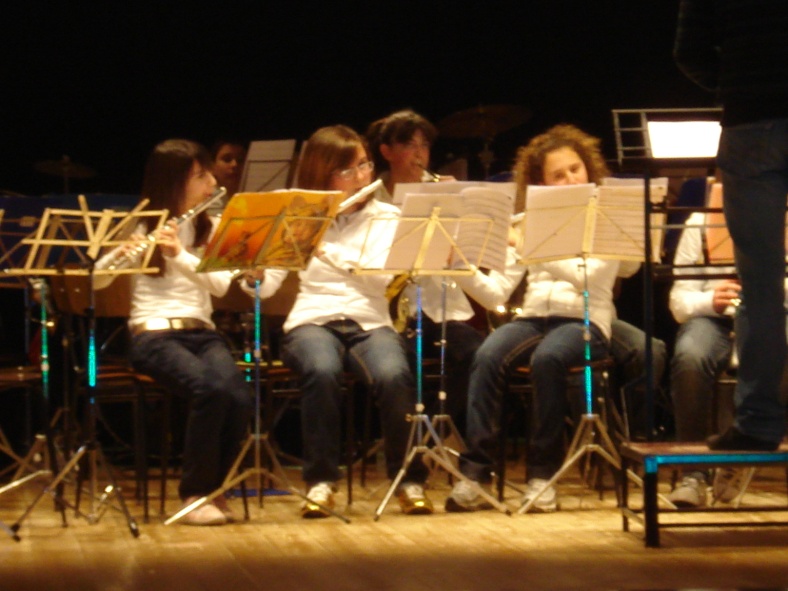 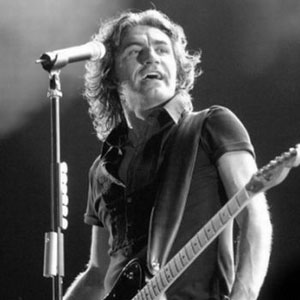 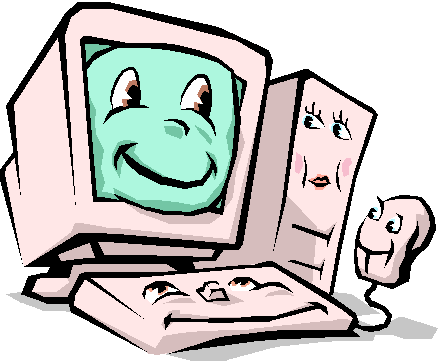 Bye bye..See you soon! 